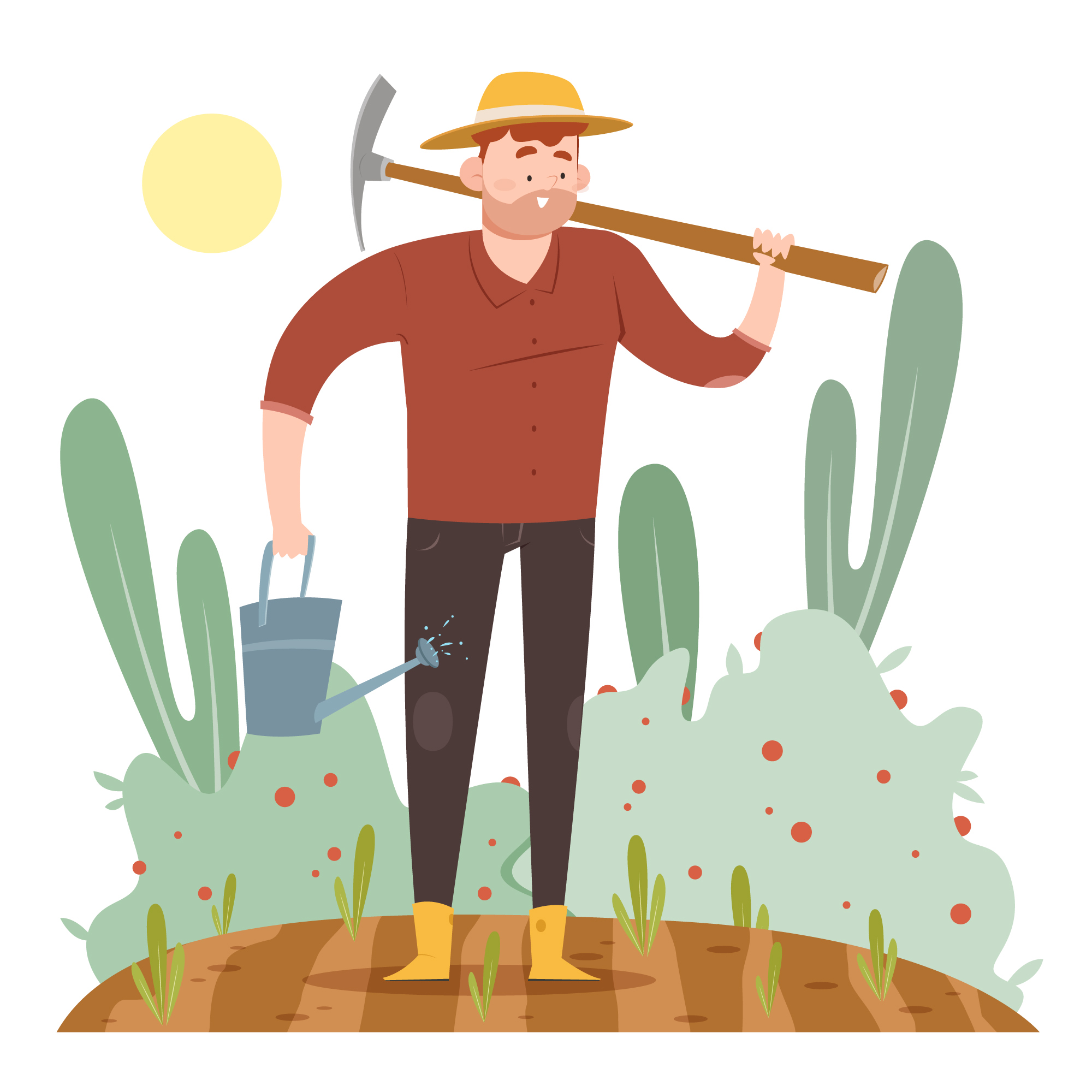 22 de junio
Día mundial
del suelo y
la tierra fértil
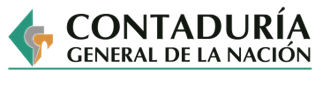 ¡NUESTRA CULTURA: PROTEGER EL MEDIO AMBIENTE!